Stochastic Calculus for Finance2023/03/07
311707004 游竣瑜
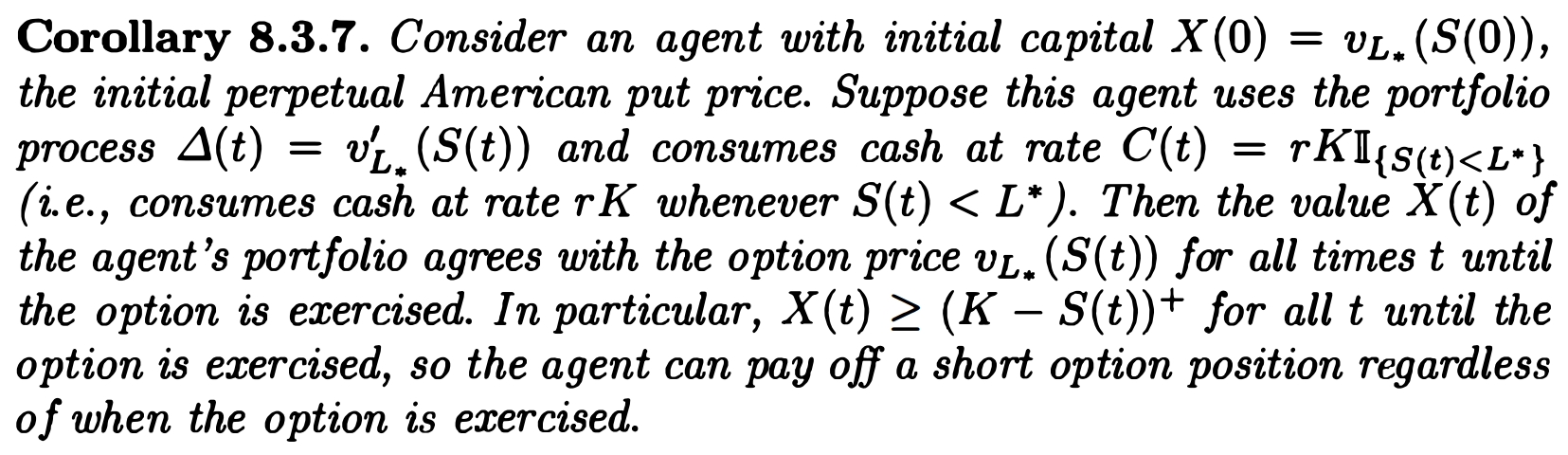 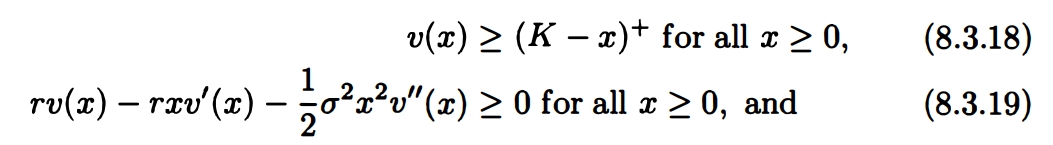 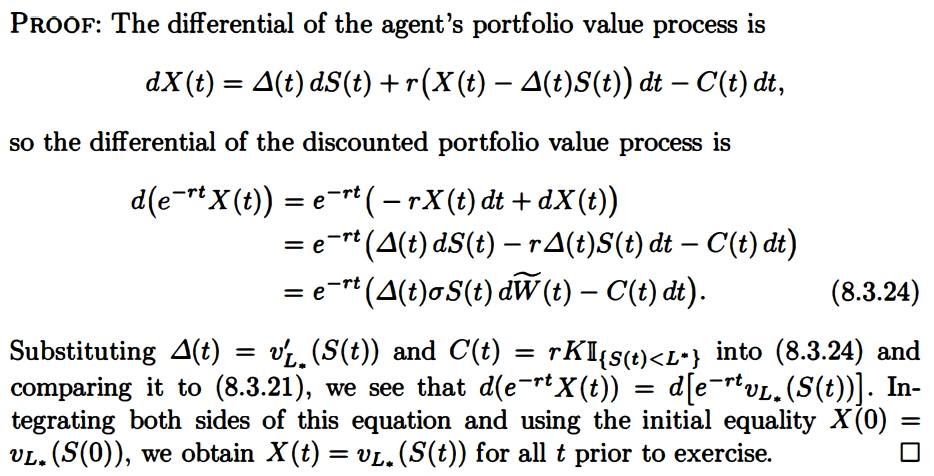 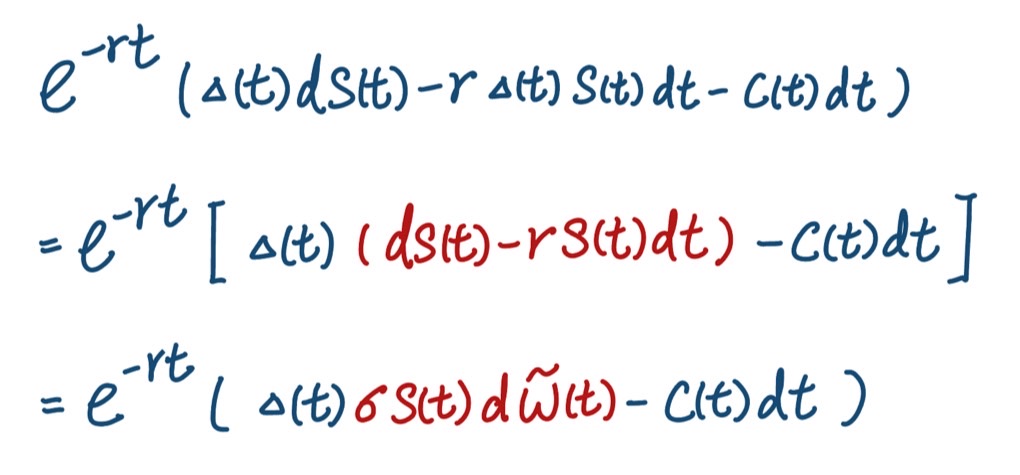 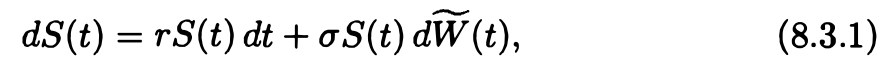 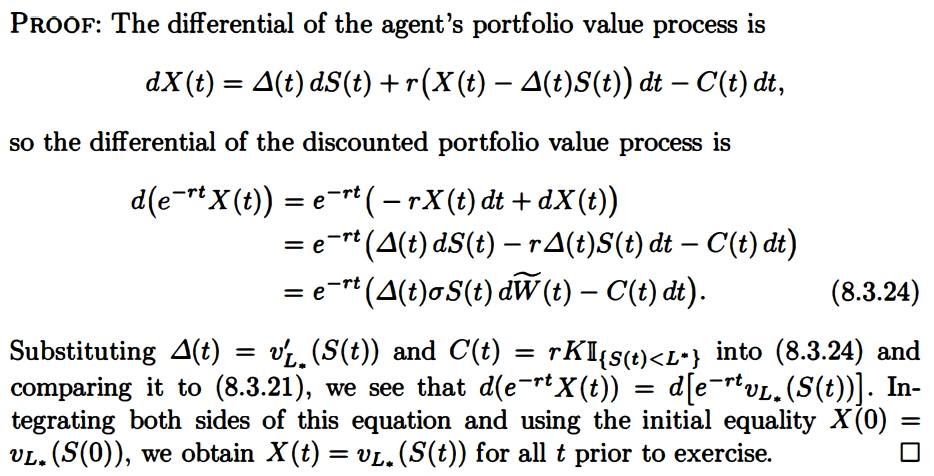 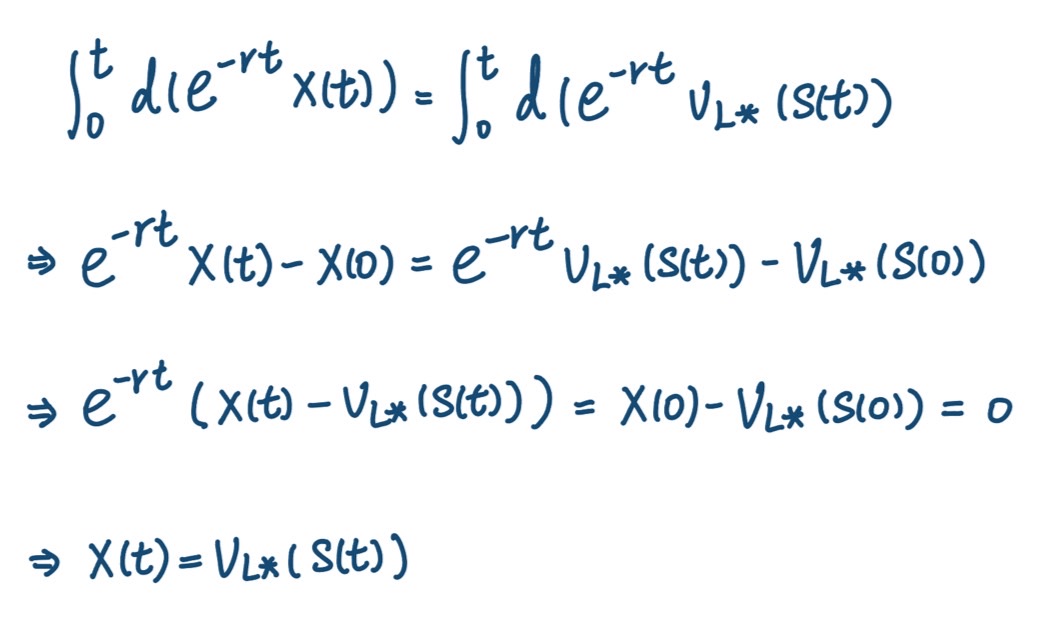 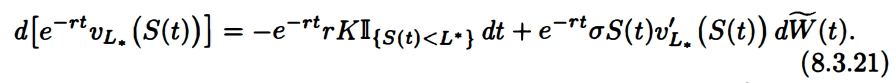 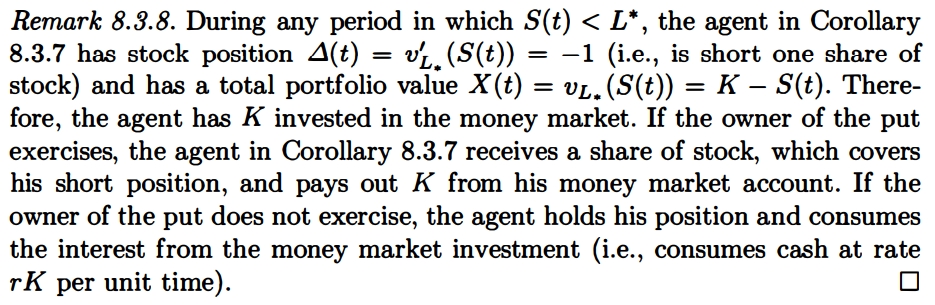 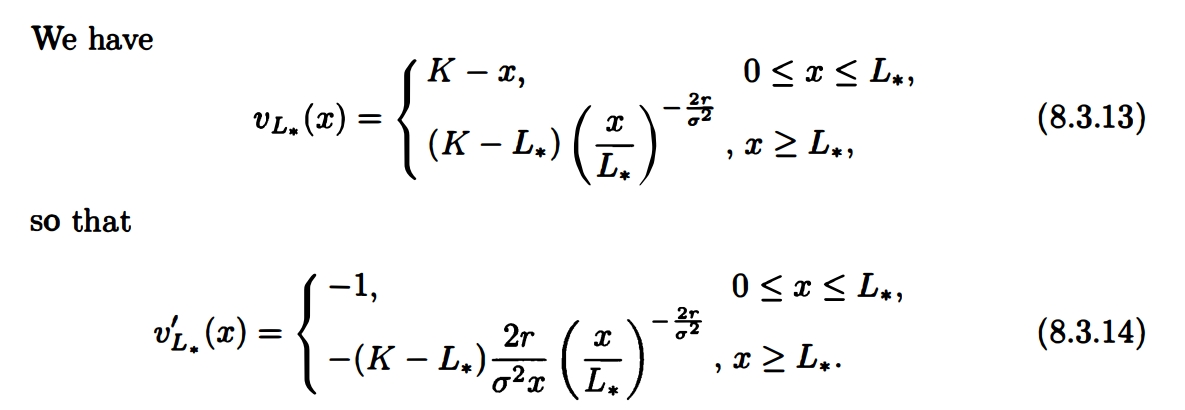 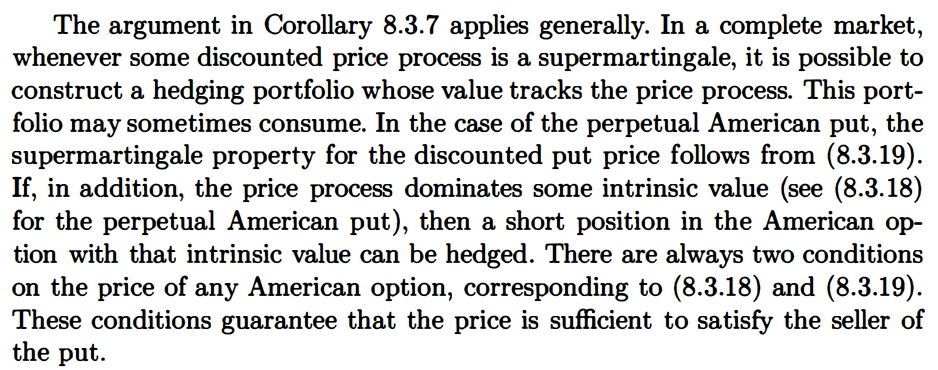 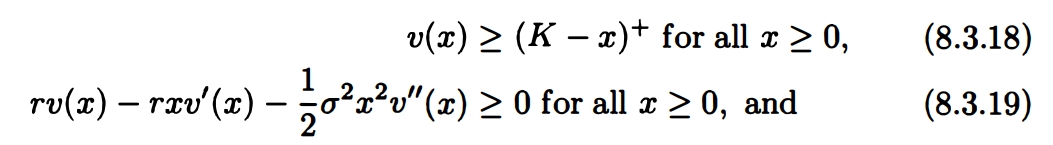 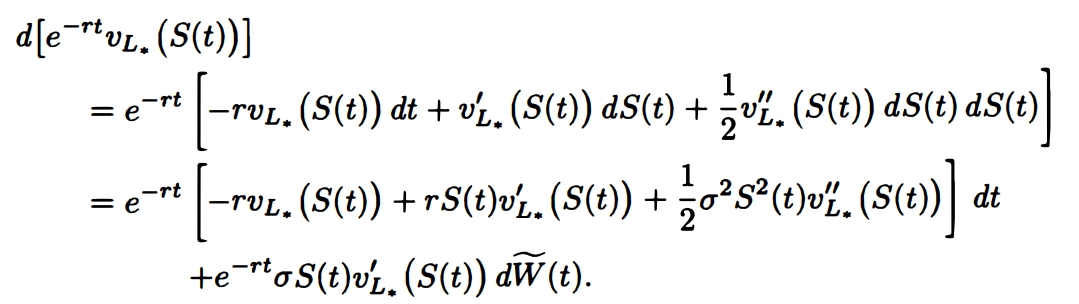 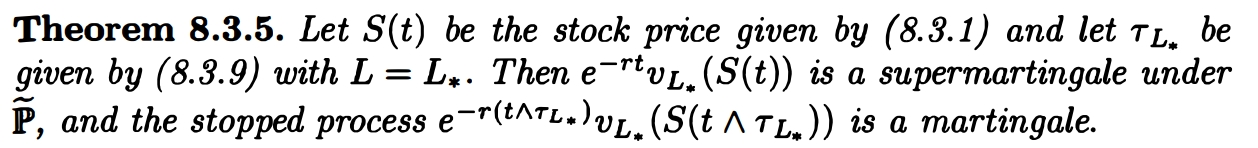 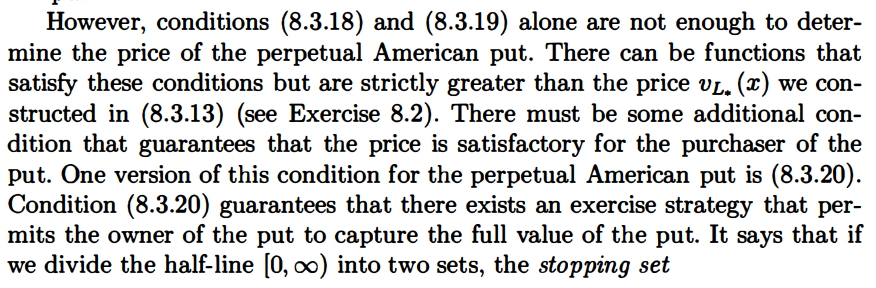 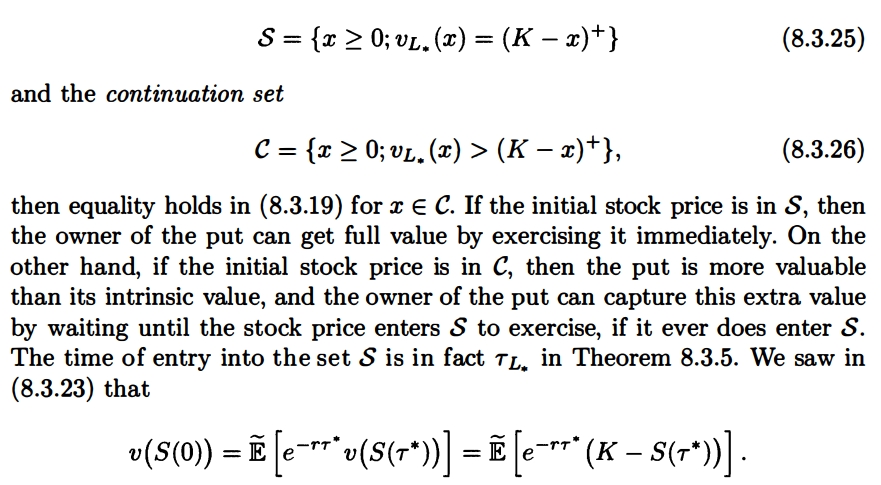 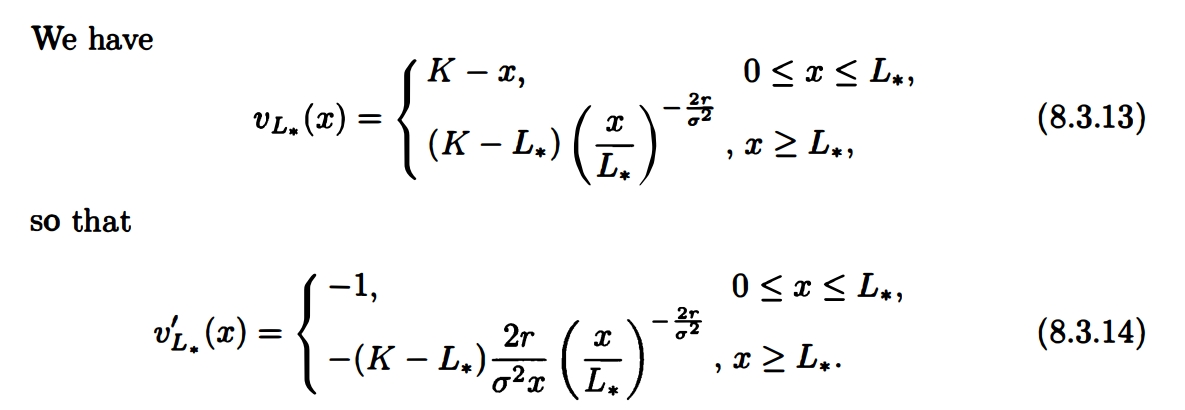 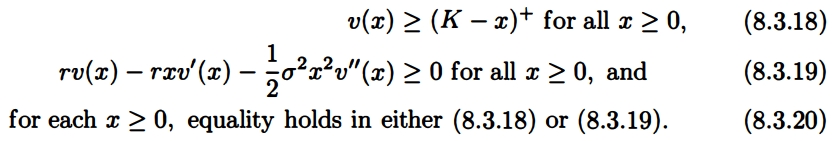 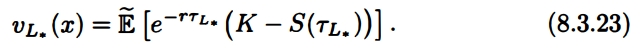 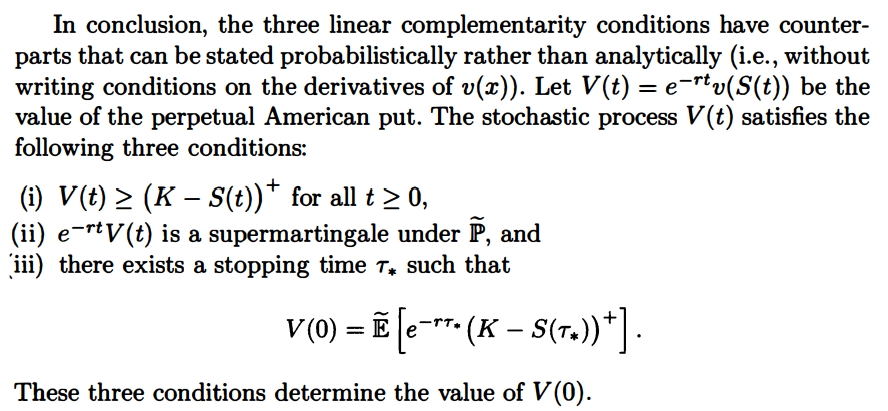 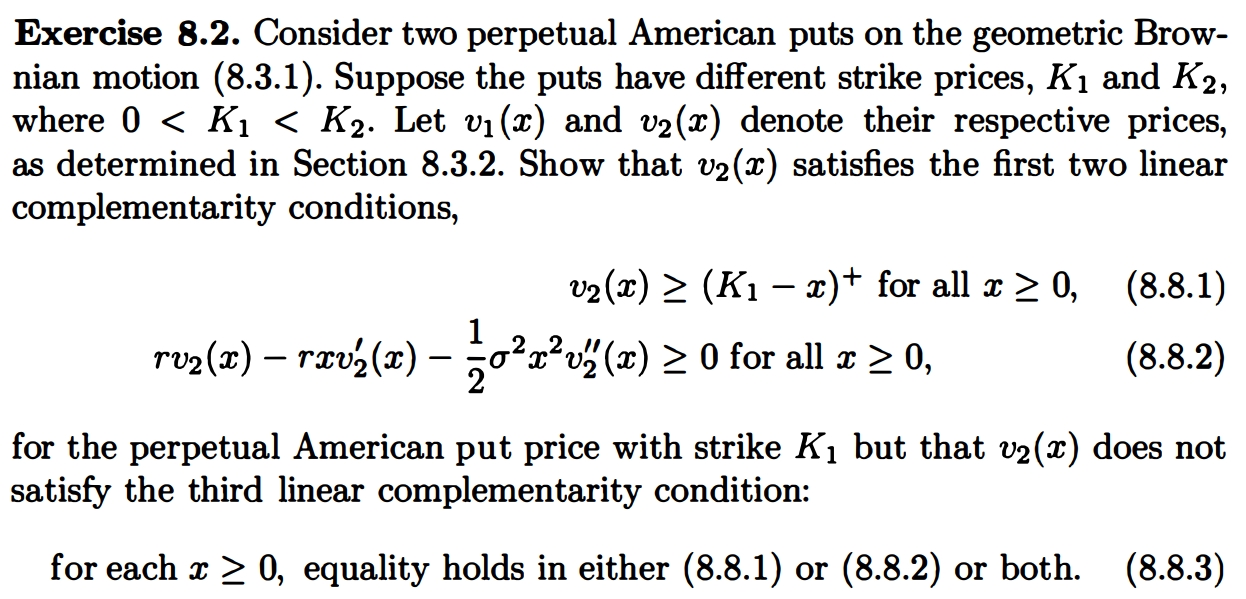 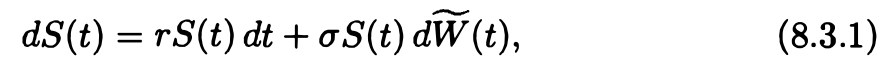 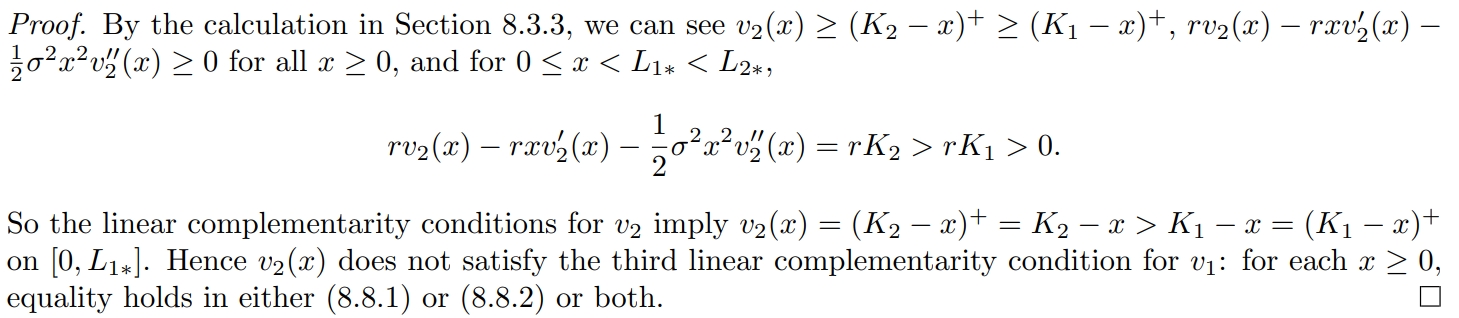 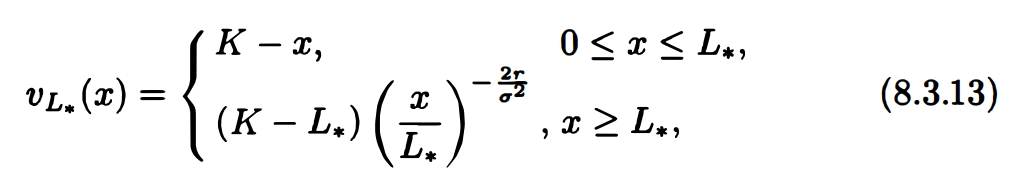 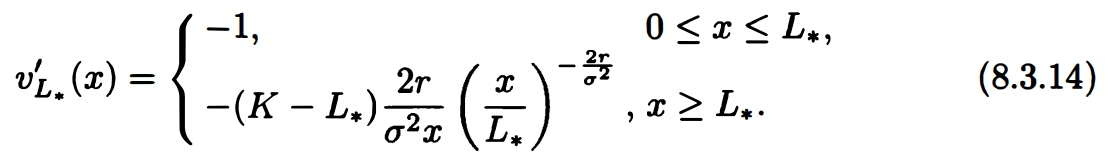 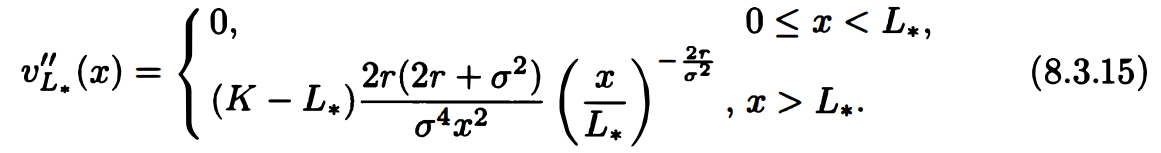 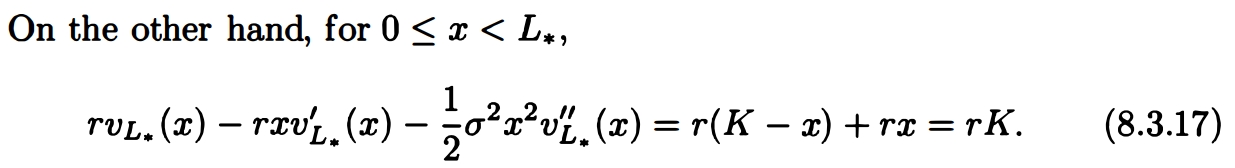 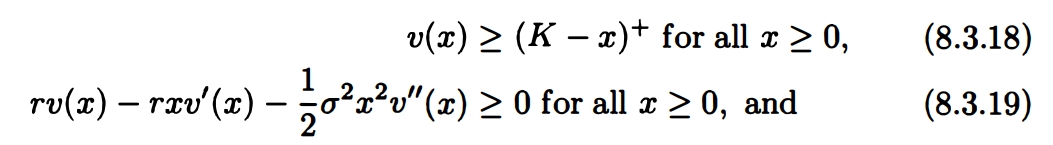